Vysoké školství v ČR:řízení, financování, mezinárodní rozměr
Terciární vzdělávání v ČR
VŠ (úr. 6-8 v ISCED 2011) a VOŠ (úr. 5)

k 31. 12. 2012 celkem 72 VŠ (zdroj ČSÚ)
26 veřejných vysokých škol (téměř 334 tis. studentů)
44 soukromých vysokých škol (přes 48 tis. studentů)
2 státní VŠ: Policejní akademie ČR v Praze a Univerzita obrany (Brno)
Řízení ve vysokém školství v ČR
řízení na úrovni školy a řízení z úrovně státu
zákon č. 111/1998 Sb., o vysokých školách a o změně a doplnění dalších zákonů
VVŠ právnickými osobami – majetek ve vlastnictví
vojenské a policejní VŠ označeny jako státní vysoké školy
umožněn vznik soukromých VŠ
VŠ mohou uskutečňovat jen ty studijní programy, pro které jim MŠMT udělilo akreditaci (stanovisko Akreditační komise)
Pravomoci MŠMT vůči VŠ
MŠMT rozděluje finanční prostředky ze SR + kontroluje jejich využití (zejména VVŠ)
StVŠ + SoVŠ pouze malý příspěvek / dotace
rozhoduje o udělení akreditace studijních programů, habilitačního řízení a řízení ke jmenování profesorem v daném oboru
uděluje státní souhlas PO, aby mohly působit jako SoVŠ

+ další oprávnění / povinnosti
vypracovávat dlouhodobý záměr ministerstva, zpracovávat a zveřejňovat výroční zprávy o stavu vysokého školství, projednávat a vyhodnocovat  dlouhodobé záměry veřejných i soukromých vysokých škol a jejich každoroční aktualizace, registrovat statuty VŠ, vést Matriku studentů a registr docentů a profesorů (pro potřeby akreditace), poskytovat vysokým školám metodickou pomoc, vydávat osvědčení o uznání zahraničního vysokoškolského vzdělání, „vyhlášení nucené správy” nad VVŠ nebo StVŠ
…nástroje MŠMT
financování ze státního rozpočtu
akreditace
dlouhodobý záměr vzdělávací a vědecké, výzkumné, vývojové a inovační, umělecké a další tvůrčí činnosti pro oblast VŠ (rozhodný pro stanovení příspěvku VVŠ)
rozvojové programy (VVŠ předkládají rozvojové projekty na základě vyhlášených rozvojových priorit)

další orgány na úrovni státu
Výbor pro vědu, vzdělání, kulturu, mládež a tělovýchovu PSP
Výbor pro vzdělávání, vědu, kulturu, lidská práva a petice Senátu
Rada pro výzkum, vývoj a inovace
Reprezentace VŠ
Česká konference rektorů (od r. 1998) a Rada vysokých škol
povinnost ministra spoluprojednávat návrhy a opatření dotýkající se VŠ
předkládání doporučení na složení Akreditační komise
zastoupení v reprezentativní komisi – projednávání rozdělování financí VŠ
RVŠ má svou Studentskou komoru
Samospráva vysokých škol
VŠ se řídí vlastními vnitřními předpisy
zaručení akademických svobod a práv (zákon o VŠ)
svoboda vědy, výzkumu a umělecké tvorby a zveřejňování jejich výsledků, svoboda výuky,  právo učit  se, právo členů akademické obce volit zastupitelské akademické orgány, právo používat akademické insignie a konat akademické obřady
nepřípustnost zakládání a organizování činnosti politických stran a politických hnutí
rozdílné pojetí samosprávy pro SoVŠ a VVŠ
Samosprávné působnosti VVŠ
studium a vše co s ním souvisí
zaměření a organizace vědecké, výzkumné, vývojové a inovační, umělecké nebo další tvůrčí činnosti, 
personální záležitosti, 
ekonomické záležitosti (hospodaření a nakládání s majetkem, stanovení výše poplatků spojených se studiem), 
habilitační a profesorská řízení, 
vnější vztahy a zahraniční spolupráce
Samosprávné orgány VVŠ
Rektor 
v čele VŠ, jedná a rozhoduje ve věcech školy, předseda vědecké rady
jmenován prezidentem republiky na 4 roky (max. 2x po sobě)
na úrovni fakulty děkan
Akademický senát 
volení členové akademické obce (studenti tvoří 1/3 – 1/2), funkční obd. max 3 roky
rozhoduje o zřízení, organizaci a zrušení součástí VŠ, schvaluje rozpočet VŠ a kontroluje využívání finančních prostředků, usnáší se o návrhu na jmenování rektora, popř. navrhuje jeho odvolání z funkce…
Vědecká rada
jmenuje a odvolává rektor, členy odborníci, alespoň 1/3 externisté
projednává dlouhodobý záměr VŠ, schvaluje studijní programy, které nespadají do kompetence vědecké rady fakulty, působí při habilitačním řízení a při řízení ke jmenování profesorem
Samosprávné orgány VVŠ (II)
Disciplinární komise
předsedu a členy jmenuje rektor na max. 2 roky, ½ tvoří studenti
projednává disciplinární přestupky studentů mimo fakulty VŠ (jinak DK fakulty)
Správní rada
členy (významné představitele mimo VŠ) jmenuje ministr školství na 6 let
dohlíží na zachování účelu VŠ a zohlednění veřejného zájmu, dává souhlas k vybraným právním úkonům, publikuje stanoviska k rozpočtu, hospodaření a hodnocení VŠ
Kvestor
jmenuje a odvolává rektor
řídí hospodaření a vnitřní správu VŠ
na úrovni fakulty tajemník
Financování VŠ
Státní VŠ financované ze státního rozpočtu - kapitoly MO (UO) a MV (PA)
MO a MV určují výši poplatků
SoVŠ – hlavním zdrojem příjmu školné
Veřejné VŠ financovány vícezdrojově
prostředky ze SR – kolem 70 % příjmů
poplatky spojené se studiem
výnosy z majetku, výnosy hlavní a doplňkové činnosti
příjmy z darů a dědictví
rozpočet VVŠ sestavován jako vyrovnaný
kontrolu hospodaření VVŠ provádí MŠMT
Financování VVŠ ze státního rozpočtu
prostředky na výdaje běžné a kapitálové
prostředky poskytovány formou příspěvků 
na vzdělávací a vědeckou, výzkumnou, vývojovou, uměleckou nebo další tvůrčí činnost - zůstatek převoditelný do dalšího roku 
nebo dotací 
na rozvoj vysoké školy, příp. na ubytování a stravování 
    - nepřevoditelné
objem prostředků každoročně stanovován zákonem o státním rozpočtu 
rozhodující jsou dlouhodobý záměr rozvoje vysokého školství vypracovaný ministerstvem a dlouhodobý záměr VVŠ
VŠ financovány převážně na základě svých výkonů
určovány výší normativů (ročních jednotkových nákladů na studium určitého studijního programu) a počtem studujících
Financování ze státního rozpočtu (II)
každoročně MŠMT sestavován dokument Pravidla pro poskytování příspěvků a dotací veřejným vysokým školám
vychází z priorit dlouhodobého záměru ministerstva 
(2011-2015 – především podpora kvality a relevance vysokoškolského vzdělávání, otevřenost národnímu i mezinárodnímu prostředí a podpora efektivity financování VŠ) 
metodika pro stanovení příspěvku a dotací
rozpočet vysokého školství (příspěvky + dotace) členěn na rozpočtové okruhy (4) a ukazatele (10)
RO I - institucionální financování VŠ (ukazatele A, K)
RO II - podpora studentů (stipendia a dotace - C, J, S, U)
RO III – podpora rozvoje VŠ (G, I)
RO IV – mezinárodní spolupráce a ostatní ( D, F)
Rozpočtové okruhy a ukazatele
I. Institucionální financování vysokých škol
rozsah a ekonomická náročnost, kvalita VŠ
největší položka
Ukazatel A: počet studentů ve studijních programech
Ukazatel K: kvalita a výkon  
II. Podpora studentů
Ukazatel C: stipendia pro studenty doktorských studijních programů
Ukazatel J: dotace na ubytování a stravování
Ukazatel S: sociální stipendia
Ukazatel U: ubytovací stipendia
III. Rozvoj vysokých škol
Ukazatel G: Fond rozvoje vysokých škol
Ukazatel I: rozvojové programy ministerstva
IV. Mezinárodní spolupráce a ostatní
Ukazatel D: mezinárodní spolupráce
Ukazatel F: Fond vzdělávací politiky
Rozpis rozpočtu vysokých škol
rozpis rozpočtu VŠ na rok 2014 - vychází ze zákona o SR ČR na rok 2014
kapitola 333 MŠMT (pro rok 2014 celkem 137 301 156 tis. Kč)
ukazatel VŠ ve výši 21 770 802 tis. Kč  ( v 2013 21 803 802 tis. Kč)
1 863 530 tis. Kč  na programové financování (loni 1 995 030 tis. Kč )
19 907 272 tis. Kč na běžné činnosti VŠ (loni 19 808 772 tis. Kč)
Mezinárodní srovnání (EaG 2013)
Obr. Výdaje do terciárního vzdělávání jako % HDP (2010)
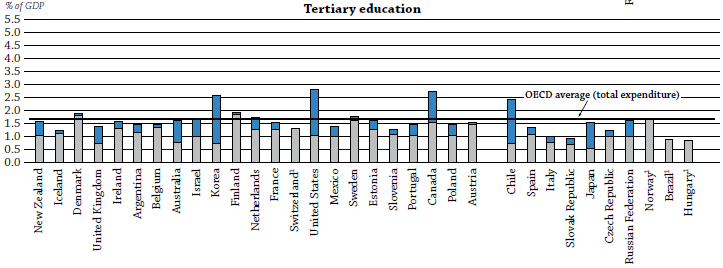 ČR: 1,2 % HDP
EU 21: 1,5 % HDP
Zdroj: Education at a Glance, 2013, s. 184
Poplatky
na VVŠ možno stanovit:
poplatky za úkony spojené s přijímacím řízením
nejvýše 20 % základu vypočteného MŠMT (aktuálně 500 - 600 Kč)
	(základ = 5 % z průměrné částky připadající na jednoho studenta ze 	základního normativu)
poplatky spojené se studiem (týkají se studentů, kteří překračují standardní dobu studia nebo studují postupně více studijních programů)
nejméně 1,5 násobek základu za každých započatých 6 měsíců při překročení o rok
další studium - za každý další započatý jeden rok nejvýše základ (neplatí pro souběžné studium)

školné / zápisné na VVŠ?
Spoluúčast studentů VŠ?
Plán na zavedení školného v programovém prohlášení vlády z r. 2010:

„Vláda zavede finanční spoluúčast absolventů vysokých škol na hrazení nákladů jejich studia formou tzv. odloženého školného s termínem zavedení od akademického roku 2013/2014, při stropních nákladech 10 000 Kč na jeden semestr a při uplatnění zvýhodňujícího koeficientu pro podporu klíčových studijních oborů s vazbou na strategické segmenty průmyslové výroby a služeb. Školné bude školám zaplaceno ihned, za tímto účelem student bude mít možnost uzavřít půjčku garantovanou státem. Půjčka bude hrazena občany v okamžiku, kdy jejich příjem překročí výši průměrné mzdy, což nevylučuje možnost dobrovolné dřívější úhrady přímým způsobem.“

http://www.vlada.cz/assets/media-centrum/dulezite-dokumenty/Programove_prohlaseni_vlady.pdf
Spoluúčast studentů VŠ?
v r. 2011 MŠMT předložilo Věcný záměr zákona o VŠ a zároveň Věcný záměr zákona o finanční pomoci studentům
finanční spoluúčast studentů – tzv. odložené školné
maximální výše daná zákonem
placeno ihned, ale státem garantovaná půjčka – různé možnosti splácení
školné příjmem VVŠ, nikoli státu!
snaha předejít nárůstu bariér
Spoluúčast studentů VŠ?
Koaliční smlouva: programová část, 10. 4. 2012:

„Vláda zavede finanční spoluúčast studentů VŠ na hrazení nákladů jejich studia formou tzv. zápisného, jehož část bude nasměrována do stipendijního fondu, s termínem zavedení od akademického roku 2012/2013. Cílem opatření je posílit rozpočty vysokých škol a umožnit jim poskytovat studentům nadstandardní servis, motivovat k větší odpovědnosti studentů i vysokých škol a v neposlední řadě prostřednictvím rostoucí konkurence mezi vysokými školami v delším časovém horizontu přispět i k růstu kvality vysokoškolského vzdělání.“

http://www.vlada.cz/assets/media-centrum/dulezite-dokumenty/Koalicni-smlouva-10-4-12.pdf
Spoluúčast studentů VŠ?
Aktuálně? 
reforma pozastavena (zápisné, ani školné nezavedeno)
problém – neudržitelnost veřejného financování (Tab.)
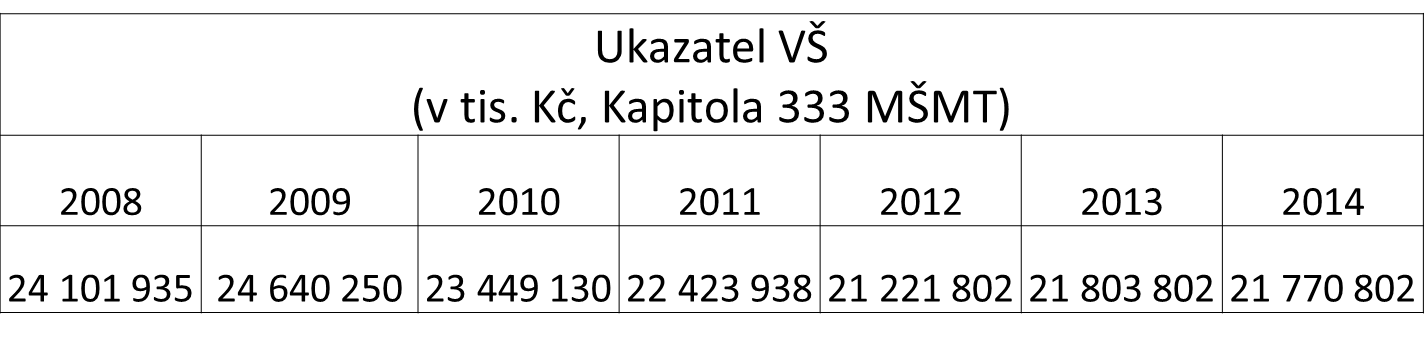 Modely financování ve světě
4 modely financování terciárního vzdělávání (dle OECD):
země s nízkými poplatky za studium, ale štědrým systémem podpory studentů
Dánsko, Finsko, Island, Norsko, Švédsko
entry rate 75 %
reflektuje společenské hodnoty – rovnost šancí, společ. rovnost (přístup k terciárnímu vzdělávání je právo, ne privilegium)
vysoké poplatky & rozvinutý systémem podpory
Austrálie, Kanada, Nizozemí, NZ, UK, USA
entry rate 76 %
roční poplatky za studium překračují 1500 UUSD
Modely financování ve světě (II)
vysoké poplatky & méně rozvinutý systém podpory
Chile, Japonsko, Korea
vysoká finanční zátěž studentům a jejich rodinám
entry rate Chile 45 %, Jap 52 %, Korea 69 %
země s nejnižšími veřejnými výdaji do ter. vzdělávání
nízké poplatky & méně rozvinutý systém podpory
ČR, Rakousko, Belgie, Francie, Polsko, Švýcarsko…
entry rate 56 % (ČR 60 %)
relativně nízké bariéry, ale zároveň malá podpora studentům (absence půjček garantovaných státem)
podpora z jiných zdrojů než ministerstva školství
Finanční podpora studentů VŠ (ČR)
sociální dávky (přídavek na dítě, ev. sociální příplatek) do 26 let
zdravotní pojištění hrazené státem (do 26 let)
daňové úlevy
sleva na dopravu
sociální stipendium (od r. 2006)
dotované stravování
ubytovací stipendium (VŠ)
stipendia ze stipendijního fondu (prospěchová…)
doktorandská stipendia
Zdroje
Kohoutek, J. (2014). Řízení českého vysokého školství.
(Základní studijní text)

OECD (2013), Education at a Glance 2013: OECD Indicators, OECD Publishing. http://dx.doi.org/10.1787/eag-2013-en. Dostupné z http://www.oecd.org/edu/eag2013%20%28eng%29--FINAL%2020%20June%202013.pdf. 

www.msmt.cz
www.czso.cz
Děkuji za pozornost!